Supportive clinical supervision
Enhancing Well-being and Reducing Burnout through Restorative Leadership
Derek Milne & Robert Reiser 2021
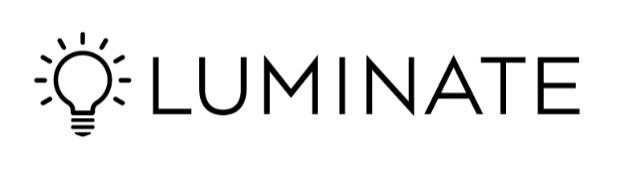 [Speaker Notes: This slideshow provides a detailed example of how we (Derek Milne & Robert Reiser) would plan to lead a one-day (6-hour) workshop on supportive clinical supervision for healthcare professionals.
However, we wouldn’t use all of these slides within a workshop.
Rather, we would remove 5-10, depending on the participants’ needs, and we would probably aim to spend more time in interactive and experiential work.
Just as it is said that a supervisee should do most of the talking in supervision, so we believe that participants should be encouraged to do most of the talking in workshops.
We would include 1-2 of our guidelines, to replace the slides/teaching, & might well encourage participants to read one during the workshop, linked to a suitable video-based exercise (e.g. identify examples of the guideline material in the video clip (the video clips & guidelines are from our supervisor training manual: Milne & Reiser, 2017).]
Workshop plan
We will address this question through these topics:
Introduction
Empirical definition
Theoretical review of literature (support model)
Empirical review of literature (research studies)
Practical examples 
Conclusions
Workshop closure.
[Speaker Notes: These notes explain how we would expect to proceed through the workshop.
They are addressed to the workshop leader, who is expected to use professional judgement about the best use of the workshop materials that follow.
We can take no responsibility for how others use our material.]
By the end of the workshop, you should be able to:
a. Define supportive (or restorative) supervision
b. Provide 3 reasons for restorative supervision
c. Outline the support model 
d. Describe 3 evidence-based methods of SS
e. Clarify any remaining queries or issues &
f. Provide feedback on the workshop.
[Speaker Notes: These are the ‘intended learning outcomes’ (ILO’s), which the ‘plan’ should address squarely.]
Slide 1
Introductions & educational needs assessment:
What is your name & workplace?

Think of 2 or 3 learning outcomes for improving your supervision, and write them down now.
[Speaker Notes: Clarify the expressed needs in relation the list of ILO’s (e.g. prioritise or refine the ILO’s).
A valuable clarification is to establish the baseline level of the  workshop participants: overall, how close are they to these outcomes at the start of the workshop?
A show of hands can inform this judgement (the higher the hands are raised, the closer participants believe they are to each outcome).
Summarise the gap between ILO’s and the group’s current status (e.g. ‘It seems that most of you are pretty confident in relation to the first 3 outcomes, but that we have work to do on the last few’).
Then refer back to the plan, to make any indicated changes (e.g. agreeing with the group that the topics addressing the largest gaps are given more time).
NB: this represents 2 core parts of supervision: educational needs assessment & collaborative goal-setting.
To emphasise this parallel between training and supervision, & to encourage active involvement, the group can be asked to reflect on what just happened (e.g. they can be asked: ‘What has the last few minutes got to do with supervision?’ This could be deepened by: ‘What has it to do with restorative supervision?’
It’s tempting to rush past this stage, but the time and effort will prove valuable, and you are modelling best practice.]
Slide 2
1. Introduction
This section addresses these learning outcomes:a. Define supportive (restorative) supervision;b. Provide 3 reasons for supportive supervision
[Speaker Notes: The term ‘supportive’ is preferred to the traditional term ‘restorative’ as it is a broader and more accurate term. 
As we use it in the accompanying book (Milne & Reiser, 2020), supportive supervision includes prevention as well as rehabilitation.
The definition below gives more detail.]
Slide 3
Normative, formative & restorative supervision
Formative (70%)  
(education & training) Problem-solving; Sharing knowledge; Reflection Identifying training needs;  Reviewing case work.
Normative (13%)  
(managerial; quality control) Policies & practices; roles & rules; logistics; service planning & quality; outcome monitoring
Supervision
Restorative (supportive: 8%) 
Improving morale and job satisfaction through protecting the worker from excessive stress, by boosting personal coping strategies of staff, and by offering validation and support (Kadushin, 1976).
% data from survey of community mental health supervisors in USA, by Dorsey, et al, (2017).
[Speaker Notes: Alfred Kadushin was the first major figure to use these 3 terms.
He was a Professor of Social Work in the USA, and a pioneer of clinical supervision.
His work remains incisive and valuable to this day, as indicated in a later edition of his famous 1976 book, co-authored with Harkness.
The present SS book builds from and extends the work of Kadushin, more than any other author. 

In addition to the Dorsey reference, you can also mention the Simpson-Southward, Waller & Hardy, 2017 analysis: their analysis of 52 supervision models found that models focus more on the supervisees’ learning and development (89%), and less on the emotional aspects of work (62%).
This is still a much greater emphasis on SS than in the Dorsey survey (% data in slide).
This may indicate that nearly everyone agrees that SS is desirable in theory, but that in practice it is marginalized.]
Slide 4
The neglect of supportive supervision
Slide 3 above illustrates the neglect of supportive supervision (i.e. it was only used 8% of the time by a sample of American supervisors). 
This quote illustrates resistance to supportive supervision:
“These functions (restorative & normative), while important, reduce the time available for clinical functions”.
Dorsey, et al, (2017, p.11)
[Speaker Notes: In this workshop, we will show that this neglect is not only unwise, but also inefficient.
Specifically, there is reason to believe that supporting staff needn’t take long, and is necessary for them to support patients.]
Video illustration
Slide 5
The neglect of supportive supervision
(Chapter 7, video clip 8: ‘Group supervision- skill development: Agenda-setting’, from, 0-2 mins.).
Clip shows supervisor Sara discussing the agenda with supervisees Shilpa & Jordan, who start by mentioning how stressful work has been latterly. They agree to ignore that issue.

Discussion
In large group, consider if in your experience this is a common occurrence, and discuss why neglect arises.
[Speaker Notes: We rarely view a full video clip, preferring to show the best section, one that enables us to take this workshop forward most efficiently.
This 2-minute example is just enough to see how supportive supervision can be neglected.
The rest of this clip is not relevant. But we’ve found that participants like to know a bit about the clip.

Discussion: In our experience, workshop participants in the UK also experience a general neglect of SS.
They welcome attention to the formative function, but resent it when their supervisors (in this case usually also their line managers) emphasise normative aspects.

Why should SS be neglected? One powerful reason that may well be mentioned is that it is a personal/sensitive topic, suggestive of poor coping or a personal weakness.
Another reason is that we are not skilled or comfortable discussing our feelings.
This could be a good moment to start attending to the kinds of emotions that we experience at work.]
Slide 5
2. Empirical definition
[Speaker Notes: An empirical definition is one that is developed from and tested against the relevant research literature.
That is, it’s a definition that has been observed to be accurate, in successful manipulations of supervision.
See Milne (2018) for details and an example.]
Slide 6
An empirical definition of supportive supervision (SS)
STRUCTURE: SS addresses supervisees’ emotional experiences of work, and their personal functioning in that context. It is a formal, case-focussed, and intensively relational process, conducted regularly by a trained and authorised supervisor. 
PROCESS: Specific SS methods include problem formulation, coping strategy enhancement, social support, and empathic debriefing. Some organizational goals too (primary prevention).
OUTCOME: SS mechanisms are experiential learning (esp. ‘experiencing’), strengthening the supervision alliance, and social support (acceptance, validation, & belonging; coping strategy enhancement). The main intended outcomes for supervisees are reduced personal distress and increased psychological well-being. 
Milne & Reiser (2020)
[Speaker Notes: We call this approach ‘supportive’ rather than ‘restorative’ supervision because it is a broader approach, as it includes primary prevention (i.e. the supervisor &/or supervisee seek to remove or reduce organizational stressors (e.g. inefficient care practices; poor communication; lack of feedback).]
Slide 7
Main specific techniques of SS:
Coping strategy enhancement: through questioning (to help to formulate issues; to heighten self-awareness), guided reflection, clarification, reconceptualising problems, & changing expectations: revise/rehearse better (more adaptive, approach-based) coping strategies.
Social support: strengthen support in supervision (e.g. greater collaboration; deeper alliance; more emotional support & empowerment); encourage greater informal support-seeking & reciprocation (e.g. peer support).
Empathic debriefing: attend to & clarify emotional aspects of the job; work-through uncomfortable feelings; challenge thinking errors.
[Speaker Notes: The book contains more techniques, with greater detail on procedures.
See especially Tables 3.1 (chapter 3) and 6.1 (chapter 6).
These represent the essential ‘content’ of SS.]
Measurement of supportive supervision: questionnaire.Most used questionnaire: The Manchester Clinical Supervision Scale (summary in Winstanley & White, 2014).
Slide 8
Trust/rapport factor (5 items about discussing sensitive issues)
‘I can discuss sensitive issues encountered during my clinical casework with my supervisor’
‘My supervisor is very open with me’
Advice/support factor (5 items about feeling supported; getting advice & guidance)
‘My supervisor gives me support and encouragement’
‘My supervisor provides me with valuable advice’
[Speaker Notes: NB: This slideshow should be treated as a resource or ‘library’, in that there are more slides in it than we would expect to use in any one workshop.
The inclusion of some of these slides should be based on the learning outcomes for your workshop, and on the participants’ educational needs.
In our experience, fewer ‘theoretical’ or background slides and more of the ‘practical’ or experiential slides makes for the best workshop.]
Slide 9
Measurement of supportive supervision: observation.‘Teachers’ PETS’ (Milne & Westerman, 2001)
Supervisor ‘listening’: Active listening/ observing, silent attention. 
Supervisor ‘feedback’: speciﬁc feedback intended to weaken/ strengthen supervisee’s behaviour/ thoughts/ feelings; can be positive or negative 
Supervisor ‘supporting’: Verbal and non-verbal non-speciﬁc reassurance, agreeing and encouraging (e.g. ‘well done’; empathy, warmth, genuineness)
Supervisor ‘self-disclosing’:  Supervisor reveals something new about self (e.g. ‘I would like to improve myself in...’, ‘I ﬁnd it very hard to... ’) 
Supervisee ‘experiencing emotion’: expressing emotion or attitude (e.g. ‘I feel more conﬁdent now’; ‘I felt uneasy about this’).
[Speaker Notes: The procedure for using PETS is to first observe what the supervisor is doing (e.g. providing social support), then to note the ‘mini-outcome’ in terms of the supervisee’s reaction (e.g. reflection).
In SS, ‘experiencing’ is the primary outcome.]
Slide 10
Why should we provide supportive supervision?
SS can reduce depression & burnout in the workforce, and has other practical benefits (including staff retention; raised productivity; fewer safety concerns, accidents, & disasters).
Staff who feel supported provide support to their patients, and feel valued.
Supervision is often perceived to represent & signal the employer’s attitude to support.
Slide 11
Political impetus to provide SS
“There is an urgent need to develop interventions that address the high levels of stress, burnout and dissatisfaction among mental health nurses”
(The Scottish Executive, 2006, p.57). 
“The first priority is a healthy workforce: the nation's health is determined by the health of the workforce”. 
(Health and Social Care Secretary, Matt Hancock, taking up post, 2018).
Staff retention an urgent priority; increase support; workforce development (improve skills & motivation); promote well-being.
(The National Health Service long-term plan, 2019)
[Speaker Notes: This slide, like most of the others, is based on a UK context.
If necessary, these policy statements should be replaced with relevant data/quotes from your context, to increase the relevance.

Some other points for providing SS:
Complex healthcare needs are on the rise
Innovative models of care are stretching health professionals’ roles, creating added stress
Healthcare has now become a domain of constant change, given the increasing resource constraints and challenging health and social care needs of the current society]
Slide 12
Why now? It’s a growing problem
“…the demands on the existing workforce have increased” 
(Bhui et al., 2012, p1).
75% of American employees believe that workers have more on-the-job stress than a generation ago.
The National Institute of Occupational Safety and Health in the US (NIOSH, 2010) 
A survey of 1300 psychological staff in the NHS indicated that… the great majority (70%) were finding their work stressful, an increase of 12% from the previous year; 28% said that they did not have enough time to participate in supervision.  
(New Savoy Partnership, 2016).
[Speaker Notes: The coping model clarifies that (unless extreme) it is not usually the ‘demands’ or ‘job stressors’ that ultimately determines whether staff experience burnout (or other forms of personal distress).
Rather, what matters most is the effectiveness of factors such as their personal coping strategies, the strength of their social support, and their organizational morale.
This makes the finding that 28% of staff didn’t have enough time for supervision especially worrying, since supervision is ideally placed to address these factors.]
Slide 13
Attending to SS:
Chapter 9: Support and guidance in CBT supervision
Summary of recommendations:
Clarify the situation: what is challenging about the supervisee’s workplace?
Encourage emotional processing and personal growth. 
Strengthen the supervisee’s coping strategies. 
Boost morale, motivation and job satisfaction.
Encourage the supervisee to use social support (supervisor and peers).
Milne and Reiser (2017). A Manual for Evidence-Based CBT Supervision. Wiley.
[Speaker Notes: This manual is the source of the video clips, guidelines, & other resources mentioned in this slideshow.

Note the mentions of ‘positive’ outcomes from SS.
Personal/psychological well-being (and specifically job engagement) are the opposite of burnout.
This slideshow emphasises burnout, but as the above slide indicates, by reducing burnout through SS we are simultaneously increasing well-being/engagement.
For instance, if we encourage a supervisee to replace a maladaptive coping strategy (e.g. avoiding talking with a colleague about an issue of concern) with an adaptive one, then we are tipping the balance in favour of well-being/engagement.

Of course, there is a strong case for boosting well-being/engagement even in the absence of any signs of burnout.
Staff who feel positively about their work enter a ‘virtuous cycle’ where they are more resilient and creative, amongst other things.
Feel free to adjust this workshop to a more positive emphasis on well-being/engagement, perhaps in response to participants’ needs.]
Slide 14
Video illustration
‘Restorative supervision with a cultural focus’
Chapter 9, video clip 18, CBT supervision manual, 2.20-end (12.20 mins.)
(Milne & Reiser, 2017).
Clip shows supervisee Sean puzzling over his patient’s non-compliance. Supervisor Louise formulates collaboratively, leading to an action plan.
Learning exercise
Use the previous slide as a checklist (‘Attending to SS’);
Participants should form small groups;
Together, try to identify all the different SS methods on this clip;
Discuss & try to agree the strengths & weaknesses of the supervisor’s use of these methods;
Engage in large group discussion.
[Speaker Notes: This is a longer section of tape, chosen as it tells a story in some depth, with different supervision methods appearing as the session continues.
Apart from the supportive aspect, this tape shows the complexity of supervision, as appropriate for a mid-career/CPD session.
The whole tape could be shown, if time permits, & if this is the participants’ preference.
If the whole tape is used, it might work best if presented in 2 parts, with the learning exercise also divided into 2 parts.]
Slide 15
3. Theoretical review
Addresses this learning outcome:c. Outline the ‘support’ model of SS.

This model is needed to capture the greater scope  & the complex nature of supportive supervision.
The support model
Slide 16
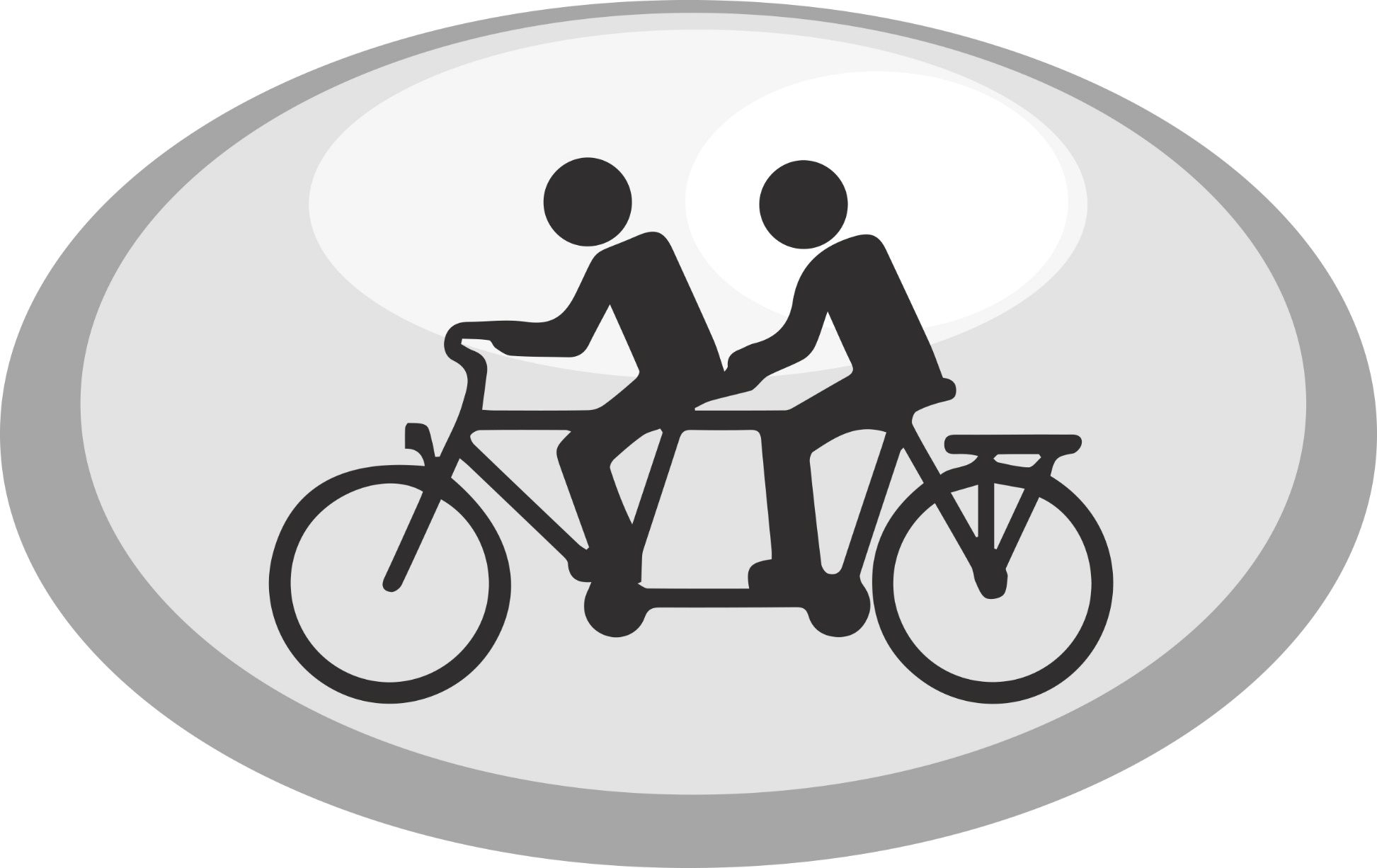 Coping.
Tandem
Social support


Organizational context
[Speaker Notes: The ‘tandem’ model is retained from earlier work on an evidence-based approach to clinical supervision (Milne & Reiser, 2017; Milne, 2019).
It provides 2 parts of the support model: the ‘alliance’ or inter-personal relationship between the supervisor (the leader) & the supervisee (the follower); & the supervisee’s intra-personal coping efforts. 
Both are necessary if we are to provide effective SS.
Reflecting the recommendations in the above slide ‘Attending to SS’, we also need to factor in social support, as this represents a vital source of help & guidance, from the supervisor & from peers (especially emotional support).
These 3 factors operate within an organizational context, the fourth & final factor within the support model.
For example, the workplace may have the kind of leadership, resources, communication, & other qualities that can be a barrier or a booster to SS.
Indeed, when SS is focussed on ‘primary prevention’, it involves trying to change these kinds of variables so that supervisees face fewer stressors and enjoy more support.]
Slide 17
Kolb’s experiential learning cycle
Experiencing
Ability to focus on and assimilate emotional experiences of work
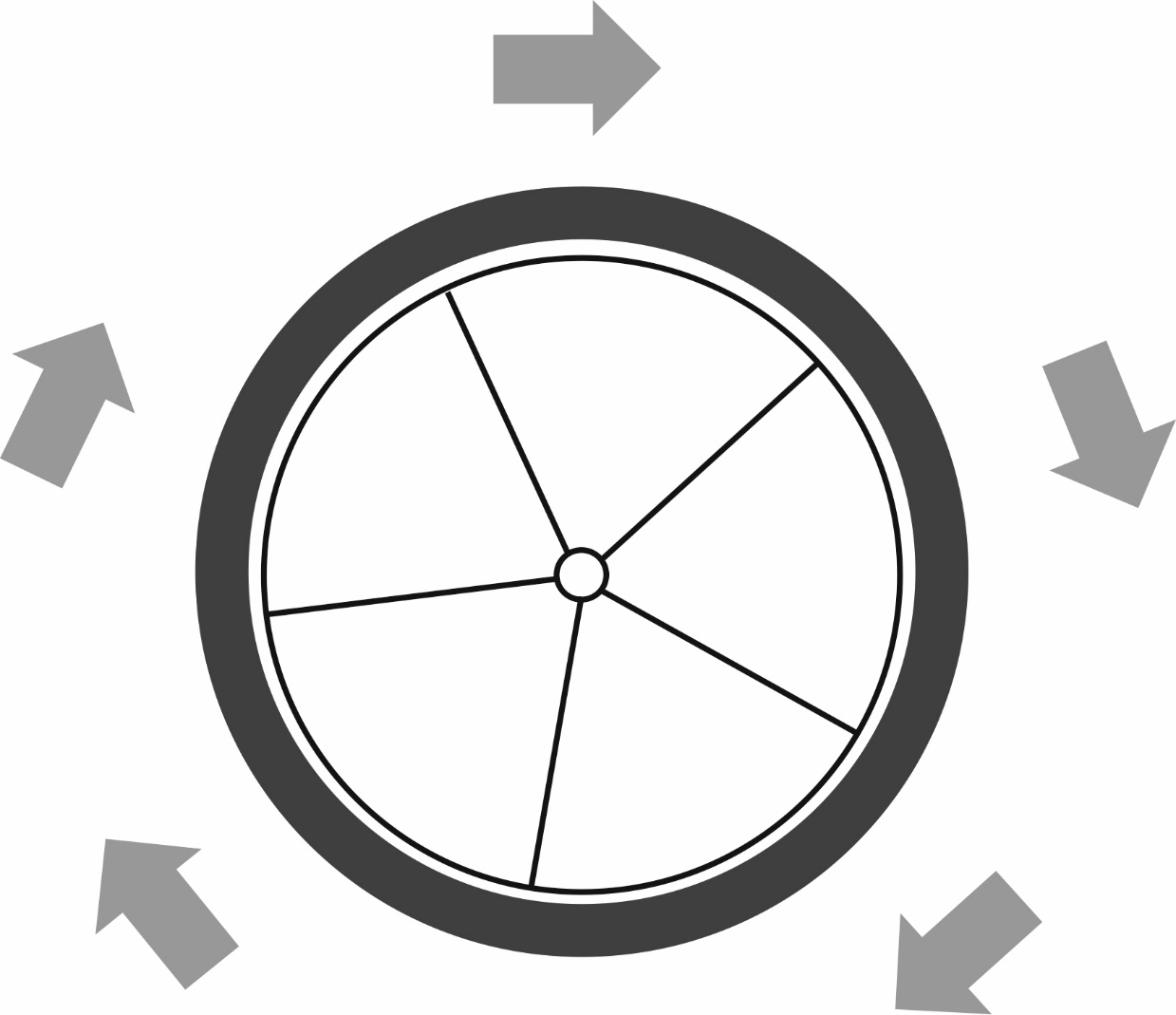 Behaving
Planning
Reflecting
Conceptualising
[Speaker Notes: The metaphorical back wheel of the tandem model is Kolb’s (1984;2014) experiential learning cycle.
According to this theory, SS could be effective by engaging the supervisee in any of these modes of learning, since they are all content-free.
For example, a supervisee might advantageously reflect on a workplace incident in supervision, and the supervisor might facilitate some action planning to try & resolve the issue.
But the primary mode for SS is ‘experiencing’, because the focus of SS is on the emotional aspect of work (including supervision). 
Some experiencing goals for supervisees include:

‘Recognise my own attitudes or motivation better (e.g. concerns; barriers; uplifts)’.
‘Better regulate or manage my emotions (positive or negative ones)’.  
‘Recognise emotional patterns that arise in my work’.

Other examples can be found in the appendices to this slideshow.]
Slide 18
Learning exercise: experiencing.
To attend more deeply to the kinds of emotions that we experience at work, form small groups;
Make a shared list of the different feelings experienced in the last week at work: 
Classify the feelings into the most common positive ones (i.e. linked to your well-being); and the most common negative ones (i.e. linked to personal distress or signs of burnout).
Large group: share & discuss
[Speaker Notes: Some groups will resist this exercise as too uncomfortable, in which case that might be normalised and discussed (relative to the workshop topic).
And/or the leaders could demonstrate/model how they would approach the exercise, and seek gradual engagement that way (e.g. invite other examples from the group).

In SS, listing the supervisee’s feeling reactions is a first step towards processing their emotions.
There are several procedures for taking the next steps, such as The Experiencing Scale (slide below).

One of the appendices to this slideshow is possibly helpful here, as it provides examples (see: Learning outcomes list: Experiencing)]
Slide 19
Video illustration:
‘Facilitating learning, Part III’
Video clip 12, CBT supervision manual, full 4.20 minutes.  (Milne & Reiser, 2017).
Video shows supervisee Louise reflecting on the difference between her approach & that of her supervisor, Valentina. They have just finished an educational role-play in which the supervisor played Louise the therapist.
Learning exercise:
Participants should read the ‘Alliance’ guideline, then form pairs;
Together, try to identify how the alliance facilitates the supervisee’s experiential learning (especially ‘experiencing’);
Engage in large group discussion.
[Speaker Notes: Reading & applying a guideline, or other written material, can helpfully vary the learning experience for the participants.
Alternating between video & guideline can strengthen appreciation of the supervision issues.
This can be achieved by ‘zooming in’ on a key moment, by viewing that moment in the tape again, then by re-reading the relevant part of the guideline.
One way that this can deepen learning is through challenging initial perceptions, as in posing some Socratic questions; or through suggesting a different interpretation.
Large group discussion might include inviting the participants to present personal examples of how a supervision alliance has facilitated their own ‘experiencing’ (or has helped them to move around the experiential learning cycle).]
Slide 20
Experiencing process for supervisee:
Talks about events, ideas, people.
Refers to self but without expressing emotions (problem ‘warded off’).
Expresses emotions about external circumstances.
Focus directly on emotions and thoughts about self (‘clarification’)
Engages in exploration of own emotions.
Gains awareness of previously implicit feelings (‘insight’)
In-depth self-understanding; new perspective emerges. 
     (‘working through’ & ‘problem solution’)
The Experiencing Scale (Klein et al., 1969). 
The assimilation process: Stiles, et al., 1990; Psychotherapy, 27, 411-20.
[Speaker Notes: The ‘experiencing scale’ provides a neat & practical way of thinking about the supervisee’s successful engagement in the process of experiencing (last 2 exercises).
In effect, supervisors should aim to help their supervisees to work through these 7 stages, so that they progress from ‘warding off’ (denying or distancing from an emotionally upsetting incident) to ‘problem solution’.
The methods of SS provide the means to encourage this process of assimilating problematic experiences.
For example, a supervisor might use a combination of gentle questioning and self-disclosure to facilitate assimilation.
Other methods are listed below.]
Slide 21
4. Empirical review
Addresses this learning outcome:d. Describe 3 evidence-based methods of SS.The review was based on n=25 research studies, published in the last 20 years, & followed the ‘best evidence synthesis’ method (BES).
[Speaker Notes: We now draw on the review of the research literature (chapter 3) to further illustrate the support model.
The ‘BES’ approach targets only those interventions that have proved successful, asking how they succeeded.
It is a practical way of clarifying ‘what works’, avoiding the usual quagmire created by conflicting findings.]
Supportive supervision: the research review findings
Slide 22
Structure
Process (methods)
Purpose
Outcome
Maintaining morale 
well-being; confidence; group cohesion; relationships (trust; cooperation); Organizational: meta-supervision example.
feedback (work performance)
build & maintain alliance
empathy over feeling reactions
Safe and effective therapy (securing and enhancing client welfare)
clinical/patient/work focus
provide social support
caseload monitoring
address inter-personal problems
Stress management
Stress/error/harm; 
job satisfaction; retention.
‘Coping strategy enhancement’
(    competencies; work/profession commitment; critical thinking;    burnout)
advice & guidance (coping & competencies)
foster social support elicitation
clarify/challenge feelings
[Speaker Notes: This is a complex slide, & you may wish to exclude it/append it.
If you use it, make sure that you explain it carefully!
For example, ‘structure’ refers to the resources that enable supervision to occur (e.g. quiet room; tape playback equipment; available time & energy of participants).
If supervision is rare or absent then these processes won’t happen.

This complex slide/dendrogram figure captures the fascinating results of our research review, and it provides a way of understanding how the different variables interact.
Note that the ‘purpose’ of SS is double-edged: preventing harm AND improving care.
The prevention of harm to patients is the single most significant and distinctive emphasis in SS: harm is largely ignored within the supervision literature.]
Slide 23
Video illustration:
‘Providing restorative supervision & support’
Video clip 17, CBT supervision manual, 2.30-6.30 minutes.
(Milne & Reiser, 2017).
Clip shows supervisee Louise explaining why she has again not brought a therapy tape to share; Supervisor Sean explores the issue supportively.
‘Rehearsal’ learning exercise:
Participants should form pairs;
Take turns to present a genuine example of a workplace stressor (e.g. excessive caseload; poor communication);
Drawing on this video clip, rehearse using a SS method to discuss this stressor (e.g. ‘provide social support’. NB: this is not a role-play);
Provide feedback to the supervisor, to develop SS skills (use the SS SAGE Scale);
Engage in large group discussion.
[Speaker Notes: The video clip provides several examples of competent (’strong’) supportive supervision, with few weaknesses.
The exercise is challenging in several ways, & the participants may need prompting.
One option is to demonstrate what you as workshop leader might regard as a method, alongside a strength or a weakness.
We have found that a popular technique for demonstrating is the workshop leader ‘thinking out loud’.
This involves you undertaking the initial part of the exercise, while verbalising your efforts to complete the task (e.g. ‘I’m noticing that the supervisor is listening intently and in other ways is offering empathic understanding to the supervisee. Although the process is unfolding quite nicely, a weakness could be the limited experiencing that is going on’).
This usually energises and engages participants, and immediate reactions can be invited (e.g. ‘Is anyone noticing anything else?’) 
In addition to the usual functions, group discussion should include making explicit links to the earlier material (e.g. to the support model; to problem assimilation through the stages in The Experiencing Scale).]
Slide 24
5. Practical Examples using the model: Support
Survey: n = 113 newly graduated Swedish nurses, working in 3 settings. 
Group supervision: addressed stress (uncertainty & fear) by creating a supportive environment, with confidential discussion, questions about incidents, & promoting learning through shared reﬂection. 
Conclusions: “Newly graduated nurses experience great stress and need support, especially those in surgical departments. Nurses participating in clinical group supervision reported signiﬁcantly less stress… Clinical group supervision should be considered as an option for reducing stress”.
(Blomberg, et al., 2016, p.80)
Slide 25
Coping strategies example
Logical analysis: maintain objectivity; case consultation.
  Positive appraisal: reflect on positive experiences; sense of control. 
  Seeking support: clinical supervision; peer support; personal therapy.
  Problem-solving: self-awareness; CPD; reflection; read literature.
  Cognitive avoidance: put aside thoughts; avoid responsibility.
  Acceptance/resignation: vacations; turn to spiritual beliefs.
  Alternative rewards: use substances to relax; leisure activities.
  Emotional discharge: discuss frustrations with colleagues/friends.
Strategies from the Coping Responses Inventory (Moos) 
Examples from Lawson’s (2007) survey of 1,000 US counsellors.
[Speaker Notes: This slide also contains a lot of information & merits simplification (e.g. a gradual revealing of the strategies, perhaps starting with the initial 4 ‘adaptive’ strategies, then proceeding to the remaining 4 ‘maladaptive’ ones).
A learning exercise could also be used to better manage & process this information (e.g. asking participants to work in pairs, possibly with delegated coping strategies on cards, with the task of generating examples from their workplace).]
Slide 26
Organizational example:‘Meta-supervision’
Group supervision format; supervisees reﬂect on personal and organizational barriers to their supervision; joint problem-solving; formulate strategies to overcome barriers and strengthen the supervision boosters; follow-up sessions based on action research principles, experiential learning, and coping strategy development.
Results: Experimental group supervisees participate signiﬁcantly more frequently in supervision; but more frequent participation was not reﬂected in the perceived formative or restorative beneﬁts of supervision. 
(attributed to poorly-established supervision practices). 
Gonge & Buus (2014)
Slide 27
Tandem example
Restorative group supervision (large-scale implementation)
reflection on practice (organizational problems)
discussion (developing ideas) 
supportive challenge (‘inappropriate workplace behaviour’) 
modelling (conflict resolution)
behavioural rehearsal 
processing emotional experiences 
normalising 
Findings: Qualitative: Enhanced resilience, planning & decision-making. 
Quantitative: Pre-post questionnaire: significant reductions in burnout).
(Wallbank, 2013)
[Speaker Notes: Wallbank makes no mention of the tandem model, but we believe that nonetheless she is implementing it.
These kinds of methods are exactly what is encouraged within the tandem model, which is equally relevant to a group supervision format.]
Slide 28
6. Conclusions
What is an evidence-based approach to supportive supervision?
Draws on relevant theory 
	(Support model)
Clarifies the limited research basis for SS 
	(using BES & extrapolation) 
Provides sound evidence to justify & guide SS 
	(adding relevant theory & expert consensus to research findings)
SS methods are straightforward, familiar, & exceptionally efficient
	(coping strategy enhancement; empathy & assimilation; social support).
[Speaker Notes: This slideshow is based on the Milne & Reiser (2020) book ‘Supportive Supervision’, which provides the evidence to back up these claims.
One of the appended slides (‘An evidence-based approach’) provides more detail, if required.
A second one provides another example of one of the studies within the research review.]
Slide 29
7. Workshop closure
This step addresses the final learning outcomes:e. Clarify any remaining queries or issues &f. Provide feedback on the workshop.
Discussion of the workshop experience with participants
Confidential completion of a workshop evaluation/satisfaction form
Action plans & farewells
[Speaker Notes: It can be hard to stimulate discussion at the end of a workshop, especially if running late, but it is appropriate to ask.
One or two carefully-chosen questions to the group may just work (e.g. ‘We have been stressing SS all day, but how well did we support you?’).
Encourage participants to at least offer their feedback on a suitable workshop rating form.
We prefer REACTS, a 1-page form with ratings for experiential learning (inc. ‘experiencing’) plus room for comments.
REACTS is in the Milne & Reiser (2020) book, as an appendix.

Action-planning is a most valuable part of a workshop, especially if you are working with staff from 1 organization/service, where collective plans can be developed (ideally involving line managers, et al.).
Action-planning can form a useful learning exercise, where pairs/small groups help one another to draft their plans (e.g. 1 change to make within 1 month + what outcome expected).
It’s worth stressing that workshops alone are unlikely to change staff behaviour, long-term.
For this to occur a plan needs some form of sustained support (e.g. consultancy; peer support groups; supervision-of-supervision: see chapter 8 in book).]
Slide 30
Some key references(remainder in Milne & Reiser, 2020)
Blomberg et al. (2016). Work stress among newly graduated nurses in relation to workplace and clinical group supervision. Journal of  Nursing Management, 24: 80-87.
Dorsey, S., et al. (2017). The Juggling Act of Supervision in Community Mental Health: Implications for Supporting Evidence-Based Treatment. Adm Policy Ment Health DOI 10.1007/s10488-017-0796-z 
Gonge, H., & Buus, N. (2014) Is it possible to strengthen psychiatric nursing staff’s clinical supervision? RCT of a meta-supervision  intervention. Journal of Advanced Nursing, doi: 10.1111/jan.12569
Lawson, G (2007). Counsellor wellness & impairment: A national survey. Journal of Humanistic Counselling, Education and Development, 46, 20-34.
Martin, P. , Milne, D.L, & Reiser, R.P. (2018). Peer supervision: International problems and prospects. Journal of Advanced Nursing (editorial) DOI: 10.1111/jan.13413.
Milne, D.L. & Martin, P. (2018). Supportive clinical supervision: Supported at last Journal of Advanced Nursing (editorial) DOI: 10.1111/jan.13816.
Milne, D.L. & Reiser, R.P. (due out in 2020). Supportive supervision: An evidence-based approach to restorative supervision. (provisional title) Brighton: Pavilion books.
Milne DL & Westerman C (2001). Evidence-based clinical supervision: rationale and illustration. Clinical Psychology & Psychotherapy, 8, 444-45.
Wallbank S. (2013). Maintaining professional resilience through group restorative supervision. Community Practitioner, 86: 8: 26-28
Winstanley, J., & White, E. (2014). The Manchester Clinical Supervision Scale©: MCSS-26©. In: C. E.
Watkins Jr. & D. Milne (Eds). The Wiley International Handbook of Clinical Supervision. Chichester, UK: John Wiley and Sons Ltd.
Slide 31
Appendices
The NHS long-term plan (2019): implications for supervision? 
        (lessons from BABCP, medicine & midwifery, 2017)
Supervision is now deemed necessary throughout the NHS, to improve quality and promote patient safety (at least an appraisal element, including independent evidence of competence). Employers should ensure that all their staff receive supervision; all staff should seek supervision
Supervisors should be allocated by their managers, & have sufficient expertise and experience (2 years+) to be both critical and supportive. They should then be trained (for up to 4 days) & guided by a EBP resources (e.g. supervision model; research; guidelines).
Reflection on practice is the primary ‘formative’ function, allied to experiential learning (professional development); ‘restorative’ function also endorsed; ‘normative’ excluded (regulation separate). The goal is continuous quality improvement, within clinical governance system.
References: Department of Health (2016). Proposals for changing the system of midwifery supervision in the UK). GMC (2013). Revalidation. NMC (2017). Changes to midwifery supervision in England.
Recent overview: Martin, Milne & Reiser (2018).
[Speaker Notes: This slide & the ones that follow in these appendices are intended for ‘just-in-time’ teaching: they are resources for elaborating earlier material in response to developments within the workshop, for addressing questions from participants, etc.]
Slide 32
2. Evidence-based approachas employed in the SS book:
Discriminate: locate the small seam of affirmative studies, ones that are interpretable (the ‘best-evidence synthesis’ review). 
Extrapolate: from rigorous studies conducted in neighbouring literatures (e.g. harmful clinical supervision: Ellis et al, 2014).
Theorise: draw on relevant theory (e.g. alliance; social support; coping; leadership; stress management; workplace safety).
Contextualise: view research & theory in context of other forms of evidence, within EBP model (Parry, Roth & Fonagy, 1996: supervision guidelines; supervisor training practices; audits, etc.)
Moderate: interpret all studies in the light of experts’ opinions.
Slide 33
3. Example of a research study which was included in the empirical review
Gardner et al (2018): 100 MDT participants in Australia. Supervision was measured by the MCSS questionnaire. 
Between-group comparisons indicated that the 30 respondents from Occupational Therapy (OT) rated their supervision as significantly more effective than their 25 colleagues within Physiotherapy, with higher ratings for the formative & restorative items. 
For all respondents, restorative supervision was rated slightly more highly than the normative and formative aspects, at 78%. 
The authors attributed these differences to the supervision received, with OT’s having trained supervisors, more frequent supervision, and better-structured supervision (e.g. supervision contracts were used). 
Only the OT’s believed that it improved their skills and the service that they provided (because they were supported to reflect on their practice, and were able to discuss sensitive or confidential issues with their supervisor).
Slide 34
4.  Learning outcomes list: Experiencing
As a result of your supervision today, what would you like to achieve?
Be more aware of the current emotions/sensations I experience; 
Recognise/define my own feelings; 
Be more aware of the emotional or sensory accompaniments to my activity; 
Recognise my own attitudes or motivation better (e.g. concerns; barriers; uplifts).
Better regulate or manage my emotions (positive or negative ones).  
Recognise emotional patterns that arise in my work; 
Draw out the action implications of my patterns/emotions;
Evaluate how I feel;
Process some of my affect/sensations.
[Speaker Notes: This is one of the learning outcome lists within Milne (2018), & represents some agenda item suggestions to empower supervisees who wish to process emotional issues arising from their work.
The idea is that supervisees should come to supervision prepared and collaborate with their supervisors, including an openness to addressing tricky issues.
A major challenge to supervisors in working on such emotional issues is to maintain the boundary between supervision and therapy.
This is especially tricky as SS employs methods that represent ‘the preliminaries to therapy’, such as coping strategy enhancement (as does clinical supervision in general).
We share the widely-held view that supervision should remain focussed on the supervisee’s experiences at work, as they apply to their work.
More personal issues should be addressed separately (e.g. through personal therapy).
This boundary should be made explicit to the supervisee, who should be encouraged to guide the process so that it does not become ‘personal’.]
Slide 35
5. Expert consensus statements: examples.
According to the supervision guidelines from The American Psychological Association (APA, 2015, p.37), competent supervision entails creating and maintaining a collaborative relationship, one that includes “responsible caring, honesty, engagement, attentiveness, and professionalism”.
A similar emphasis on the supervision alliance exists within the competence framework in the UK (Roth & Pilling, 2008).
[Speaker Notes: This is simply to illustrate what we mean by expert consensus.]
Slide 36
REACTS (supportive supervision)
Use this form to give feedback within the ‘rehearsal’ learning exercise (slide 27).
Please rate the supervision that you have just received with this scale:
                  1                        2                         3                     4                   5                        N/A
     Strongly disagree     disagree         neither agree        agree     strongly agree       not applicable
                                    	             nor disagree
The supervisor:
showed empathy (e.g. understood my reactions)……………………….
boosted my morale (e.g. offered praise or recognition)…………..….....
helped to reduce my stress level (e.g. clarified my feelings)………..….
provided emotional support (e.g. validated me)…………………………
offered advice & guidance to aid my coping at work…………………… 
boosted my morale/well-being (e.g. praise or recognition)………….….
Which part of supervision do you feel was the most supportive? 
Any suggested improvements?
1   2   3   4   5   N/A
1   2   3   4   5   N/A
1   2   3   4   5   N/A
1   2   3   4   5   N/A
1   2   3   4   5   N/A
1   2   3   4   5   N/A